人教版九年级下册  第二十章
20.4  电动机
课程导入
课程讲授
本课小结
习题练习
课程导入
生活中离不开电动机，但为什么电动机通电后，它就能够转动呢？
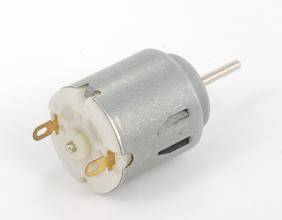 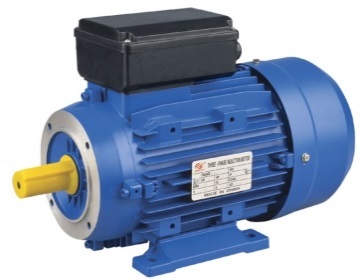 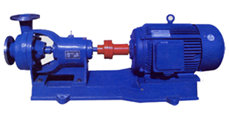 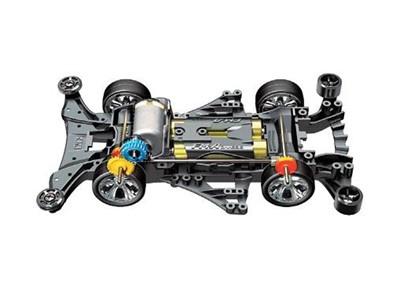 水泵
玩具四驱车
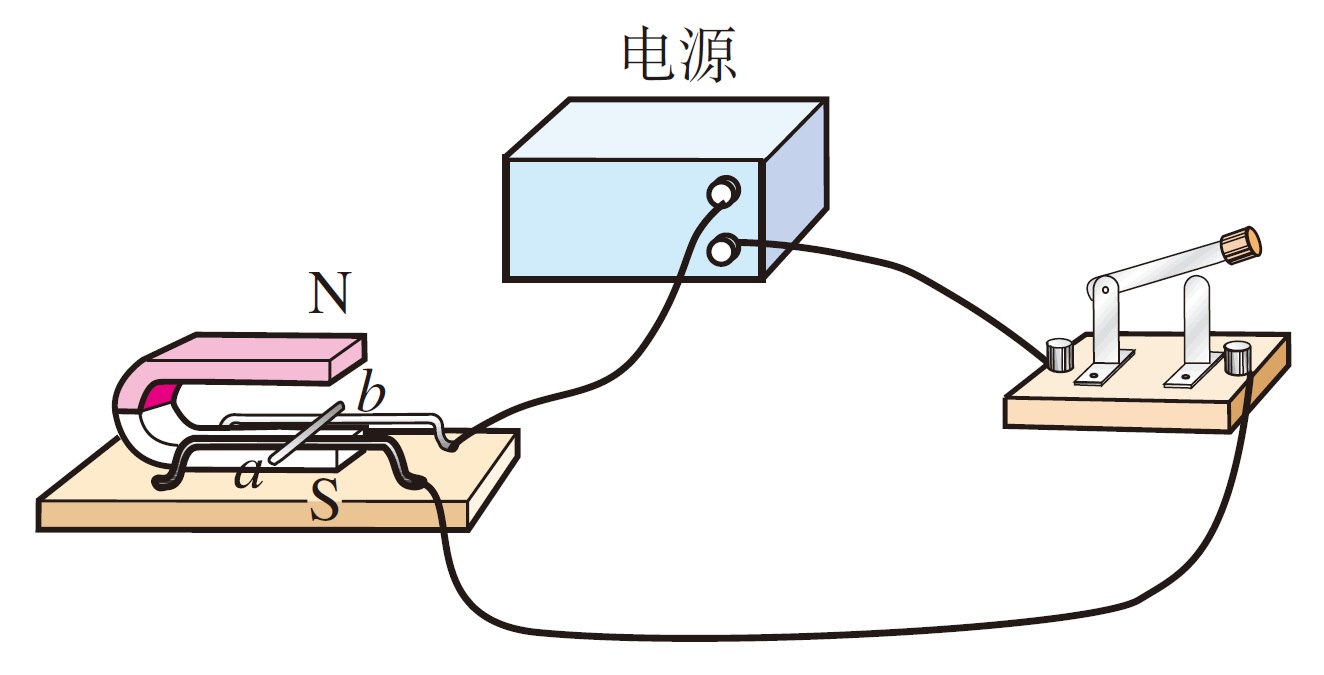 直导体
+
-
金属导轨
课程讲授
初步认识
磁场对通电导线的作用
实验探究：通电导线在磁场中受到力的作用
① 闭合开关，观察铝制直导体运动。
② 改变电流方向或改变磁场方向。
课程讲授
初步认识
磁场对通电导线的作用
实验探究：通电导线在磁场中受到力的作用
S
S
N
N
F
I
F
I
I
I
F
F
N
N
S
S
课程讲授
初步认识
磁场对通电导线的作用
实验探究：通电导线在磁场中受到力的作用
导线向右运动，与原来运动方向相反。
导线向右运动，与最开始运动方向相反。
闭合开关，导线向左运动。
导线向左运动。
课程讲授
初步认识
磁场对通电导线的作用
实验探究：通电导线在磁场中受到力的作用
结论：
通电导体在磁场中受到力的作用，受力方向与电流方向和磁感线方向有关。
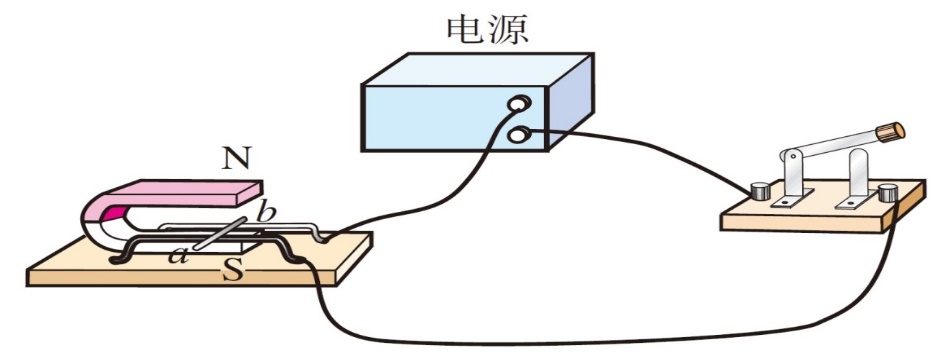 课程讲授
初步认识
磁场对通电导线的作用
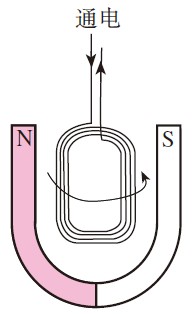 实验中的直导线运动一段距离就会离开磁场，很难持续地运动。
如果把一个通电线圈放在磁场中，它又会怎样运动呢？
课程讲授
初步认识
磁场对通电导线的作用
演示：通电线圈在磁场中的扭转
课程讲授
初步认识
磁场对通电导线的作用
演示：通电线圈在磁场中的扭转
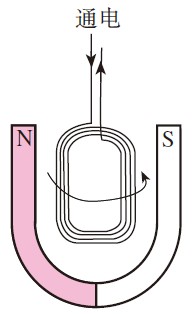 通电线圈可以在磁场里转动过一定角度，但不能持续转动。
为什么线圈不能持续转动呢?
通电线圈可以在磁场里转动过一定角度，但不能持续转动。
课程讲授
初步认识
磁场对通电导线的作用
演示：通电线圈在磁场中的扭转
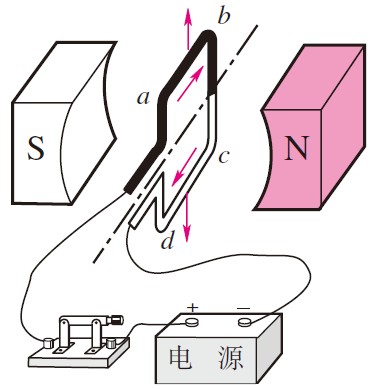 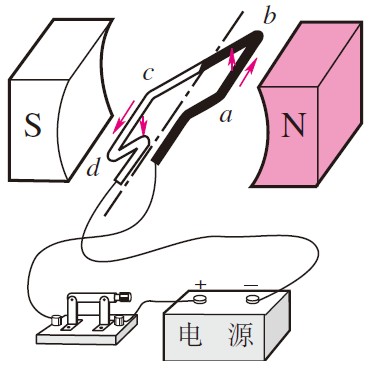 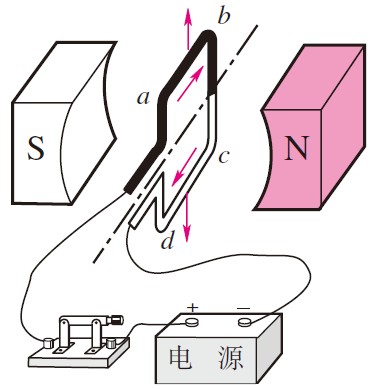 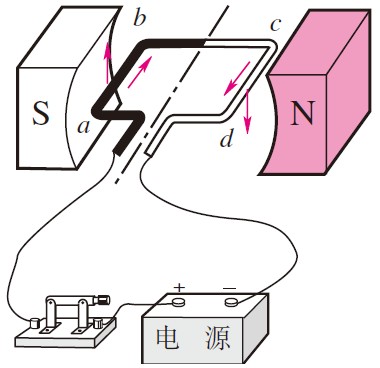 当线圈的平面与磁场垂直时，通电线圈受平衡力作用，达到平衡位置。这时由于惯性，线圈还会继续转动。
线圈靠惯性越过平衡位置后，磁场力作用的结果使线圈逆时针旋转。
通电线圈摆动几次后，最终静止在平衡位置。
通电线圈在磁场中两边受力，但方向相反，发生顺时针转动。
课程讲授
新课推进
电动机的基本构造
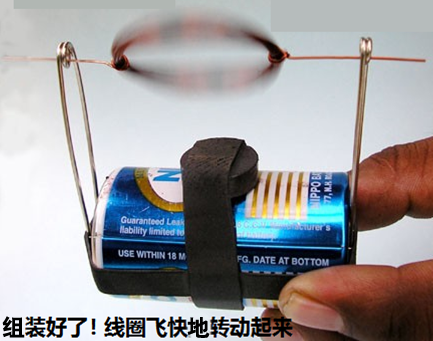 如果在线圈越过平衡位置后，后半周停止对线圈供电，由于惯性，线圈继续转动。转动半周后再继续供电，线圈不就可以持续转下去了吗？
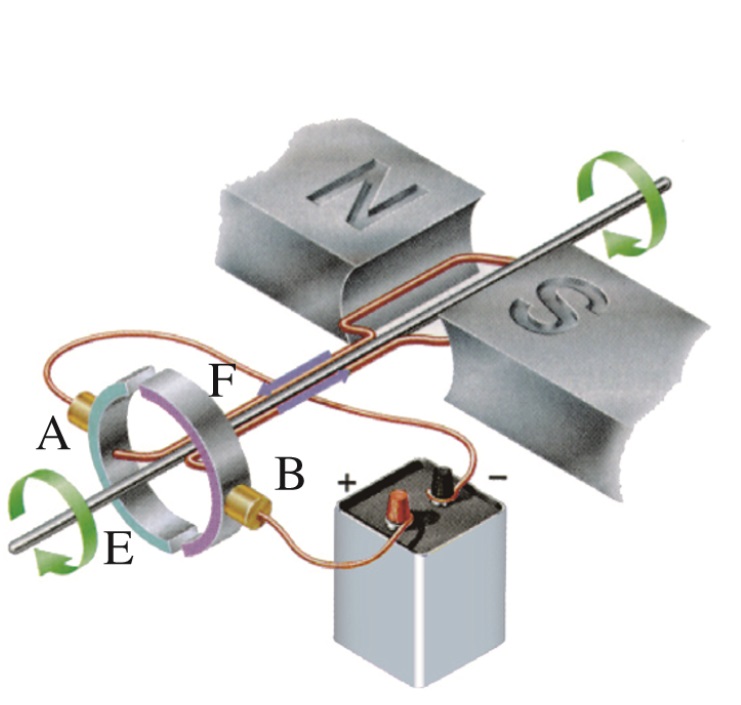 电刷
换向器
两个
铜半环
课程讲授
新课推进
电动机的基本构造
原理:
根据通电导体在磁场中受力运动的原理制成。
换向器
作用：改变电流方向。
能量转化：
                 转化为_______
电能
机械能
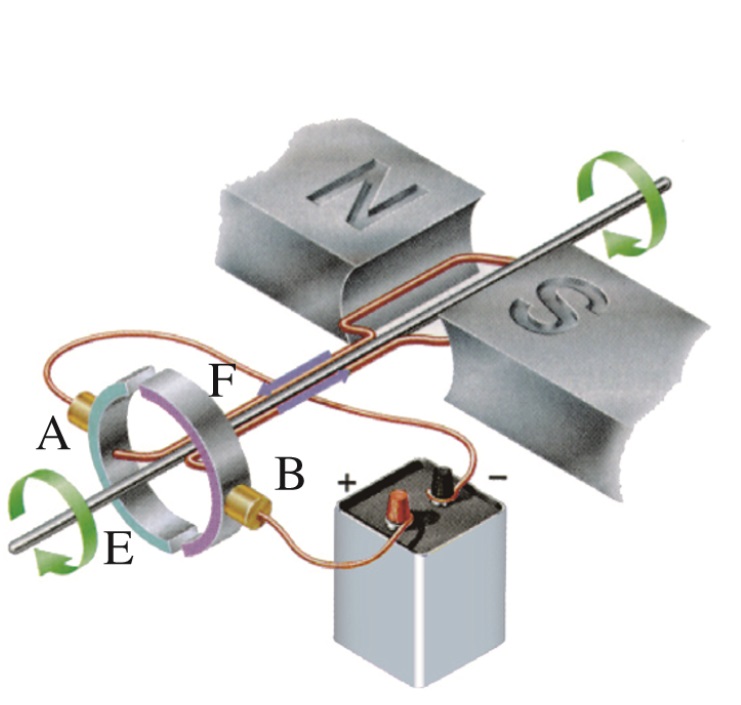 换向器
课程讲授
新课推进
电动机的基本构造
定子
电动机由两部分组成：
能够转动的线圈，也叫转子。
固定不动的磁体，也叫定子。
转子
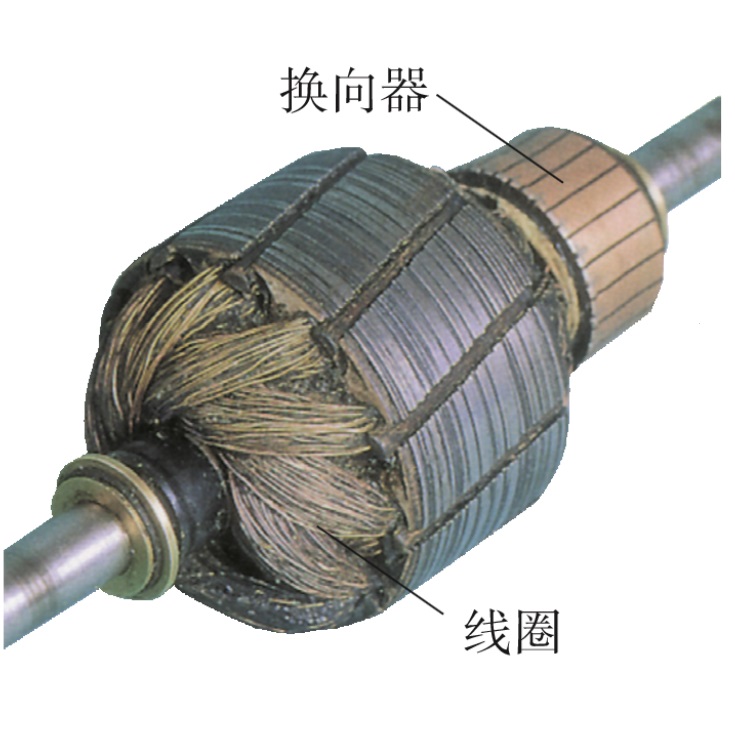 实际的直流电动机的转子
课程讲授
新课推进
电动机的基本构造
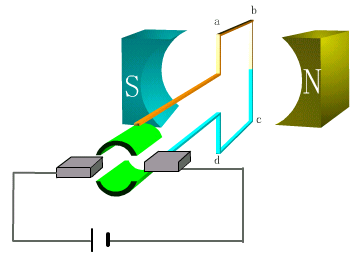 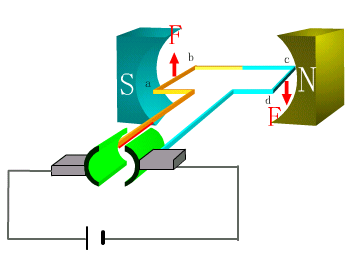 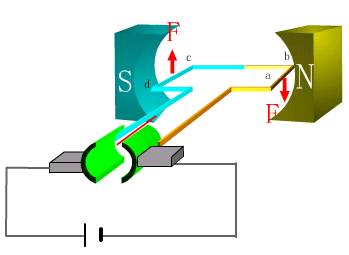 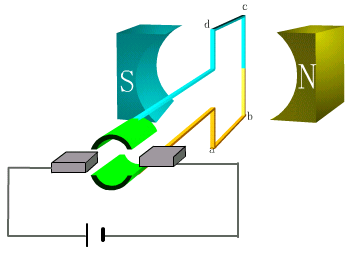 课程讲授
科学世界
扬声器
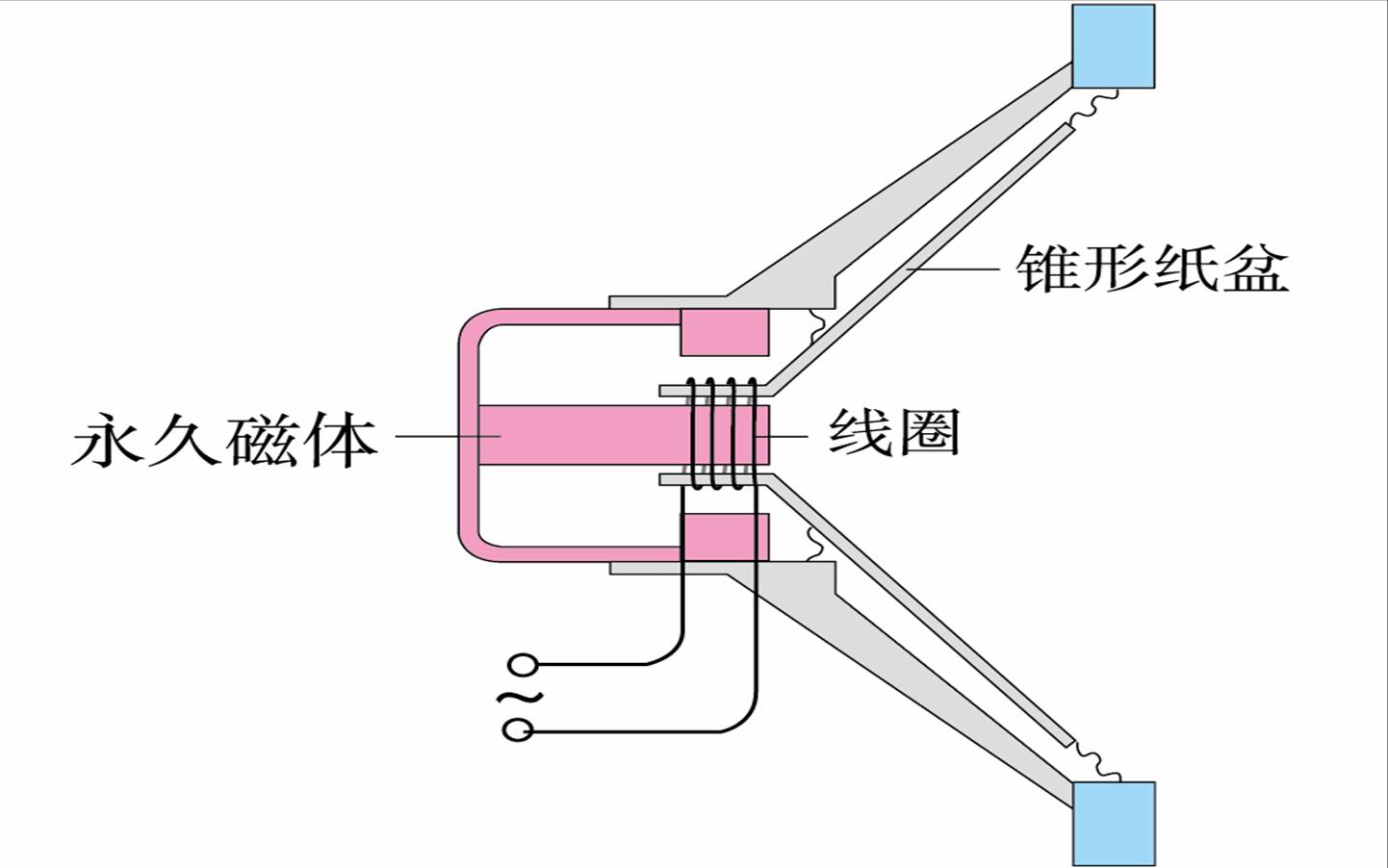 当线圈中通有电流时，线圈受到磁铁的作用而运动；当线圈中的电流反向时，线圈向相反方向运动。由于通过线圈的电流是交变电流它的方向不断变化，线圈就不断地来回振动，带动纸盆也来回振动，于是扬声器就发出了声音。
课程讲授
小结
磁场对通电导线有力的作用
磁场对通电导线的作用
与电流方向和磁场方向有关
电动机
构造及工作原理
习题练习
1.如图为实验室常用电流表内部构造图．多匝金属线圈悬置在磁体的两极间，线圈与一根指针相连．当线圈中有电流通过时，它受力转动带动指针偏转，便可显示出电流的大小．这一过程工作原理是                                                   .
通电导体在磁场中受到力的作用
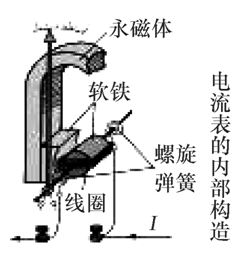 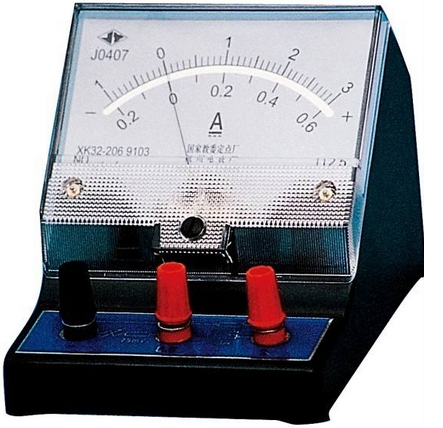 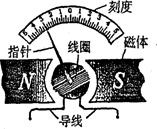 习题练习
2.如图为直流电动机的工作原理图，分析正确的是（      ）
A
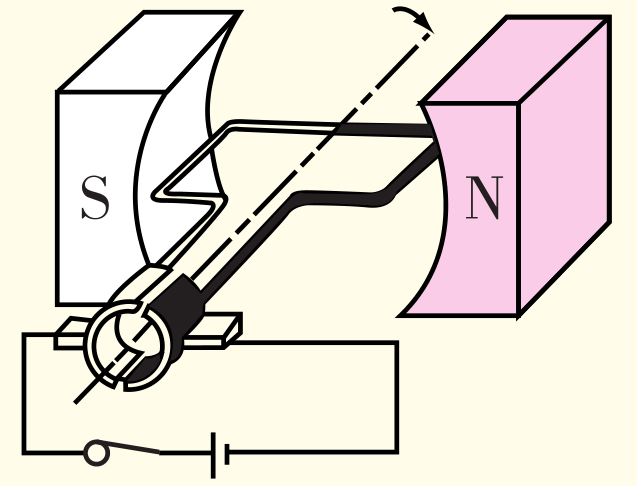 A. 改变磁场方向可以改变线圈转动的方向
B. 电动机通电后不转，一定是电路断路
C. 电动机工作过程中，消耗的电能全部转化为机械能
D. 线圈连续转动是靠电磁继电器来实现的